MyProtective.com Sub-user maintenance process
January 2021
For Financial Professional Use Only. Not for Use With Consumers.
Sub-user creation process
Step 1: Primary users log into MyProtective.com and navigate to Manage Sub-Users maintenance page.
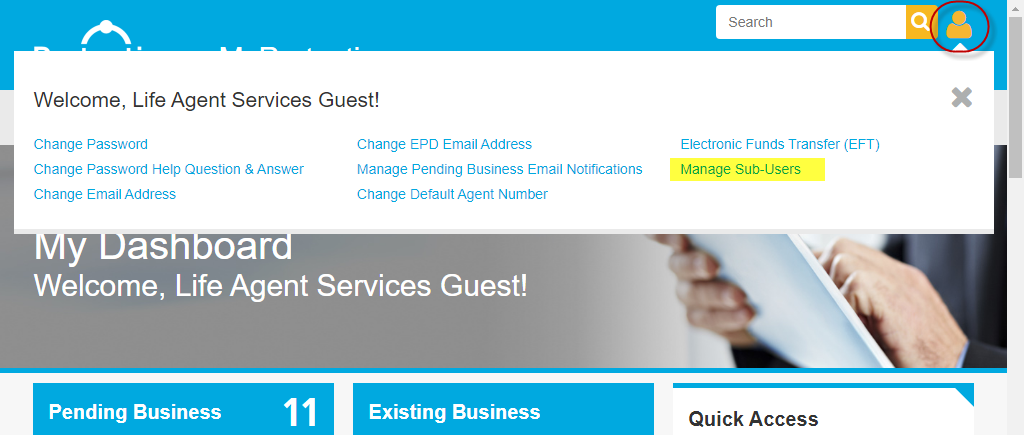 Step 2: Primary users click the “Create Sub-User” button.
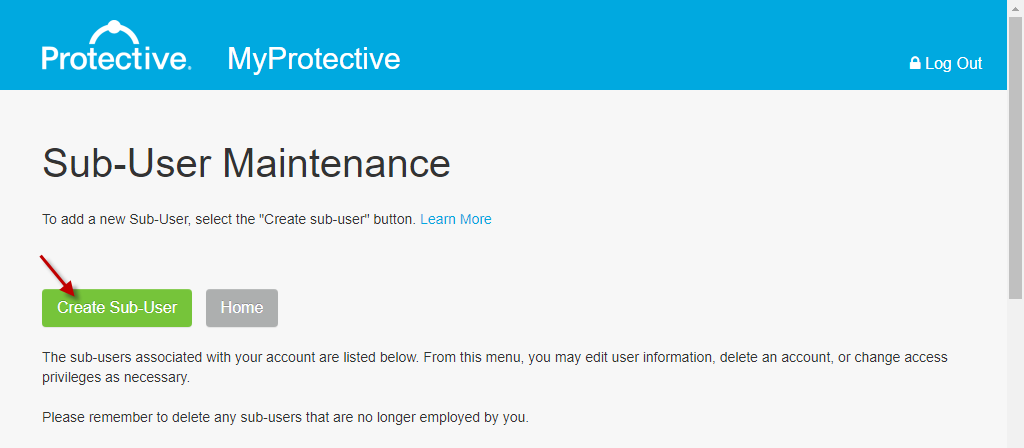 Step 3: Primary users enter profile information for sub-users.
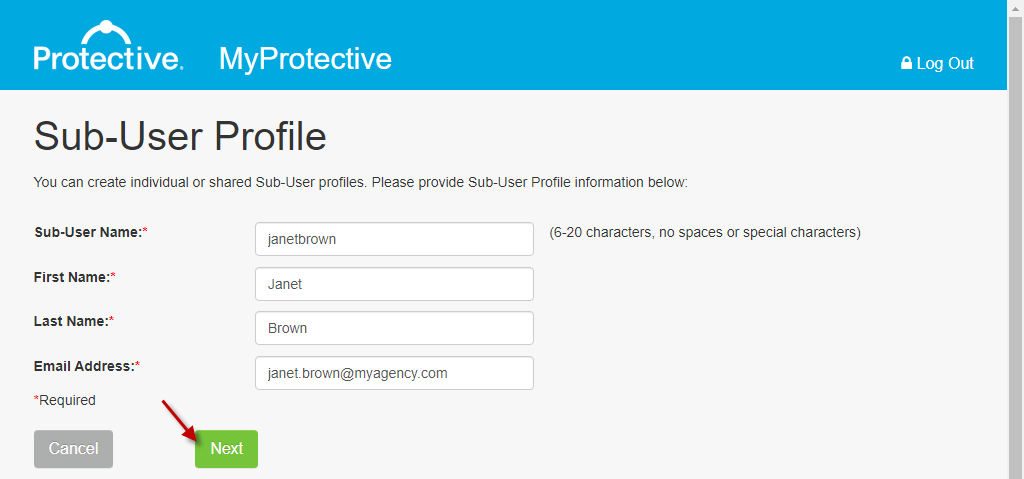 Step 4: Primary users select access rights.
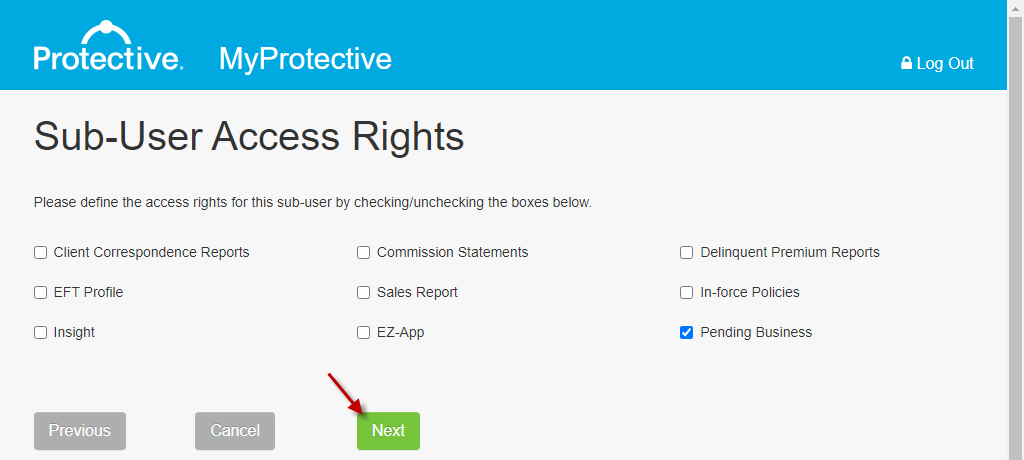 Step 5: Primary users confirm information and click “Continue” to email registration details to the sub-user for password setup.
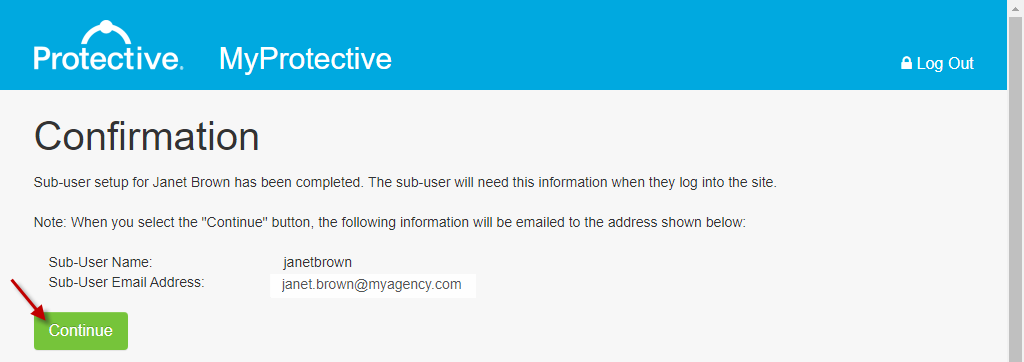 Step 6: New sub-user account appears on the maintenance page.
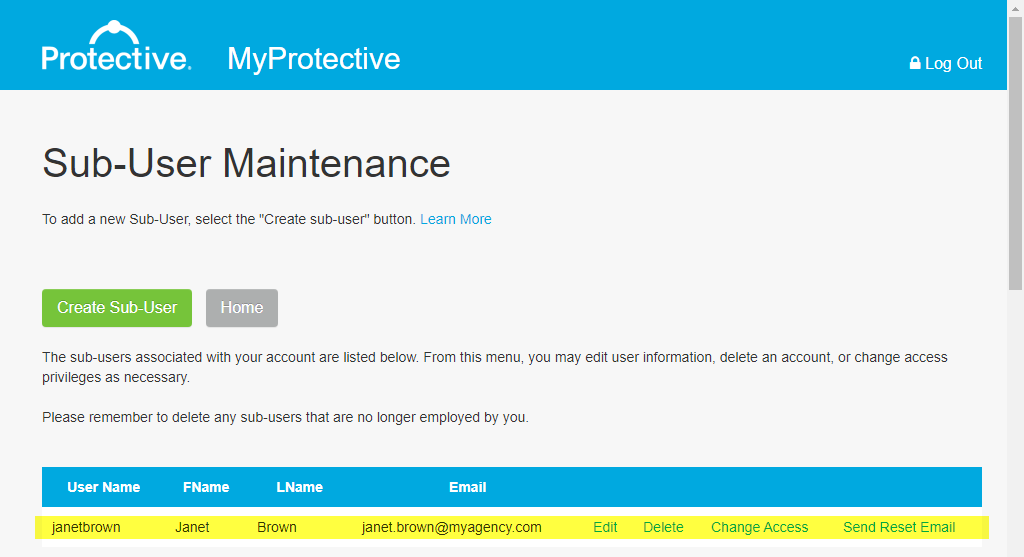 Sub-user password setup
Step 1: Sub-user receives registration email with a link to set up a password (link expires after 24 hours).
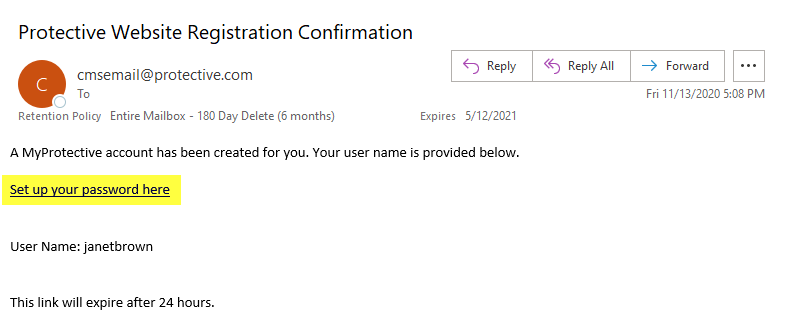 Step 2: Sub-user enters user name listed in the email.
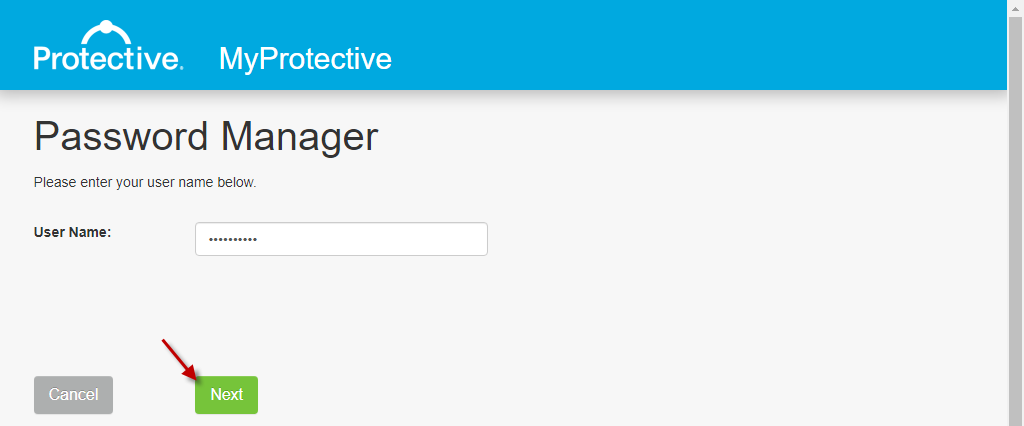 Step 3: Sub-user creates a secure password that matches the requirements listed.
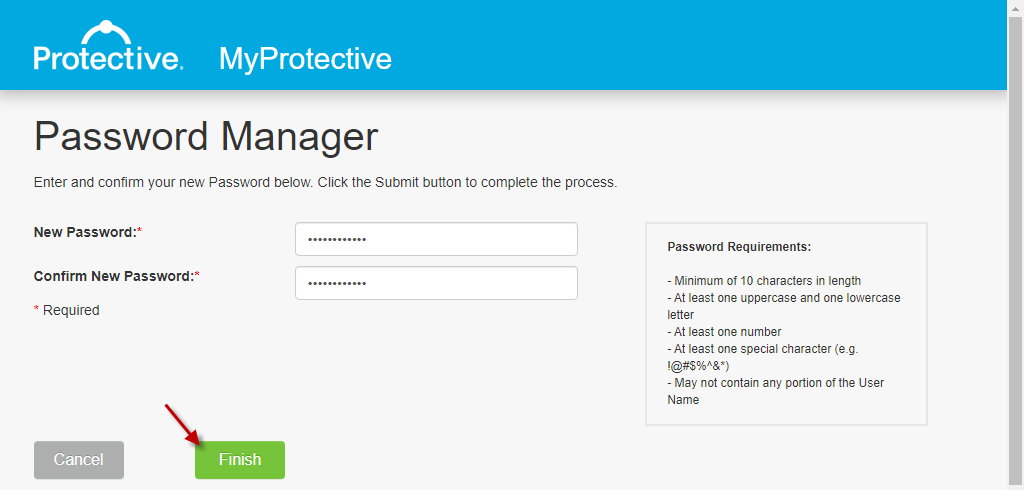 Step 4: Sub-user clicks “Continue” to confirm new password and also receives a confirmation email.
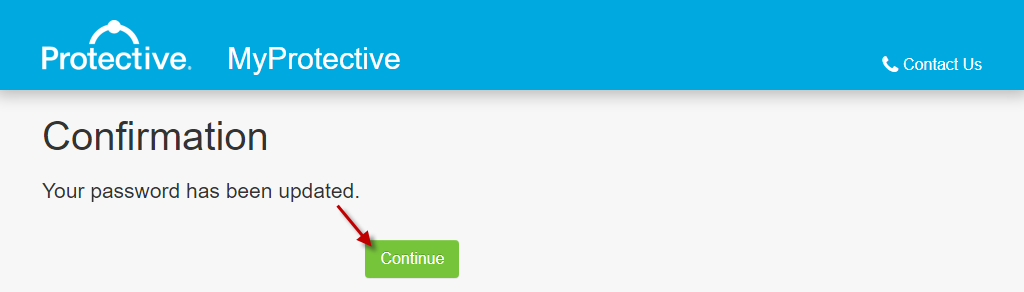 Step 5: Sub-user is taken to a MyProtective.com log in page for access.
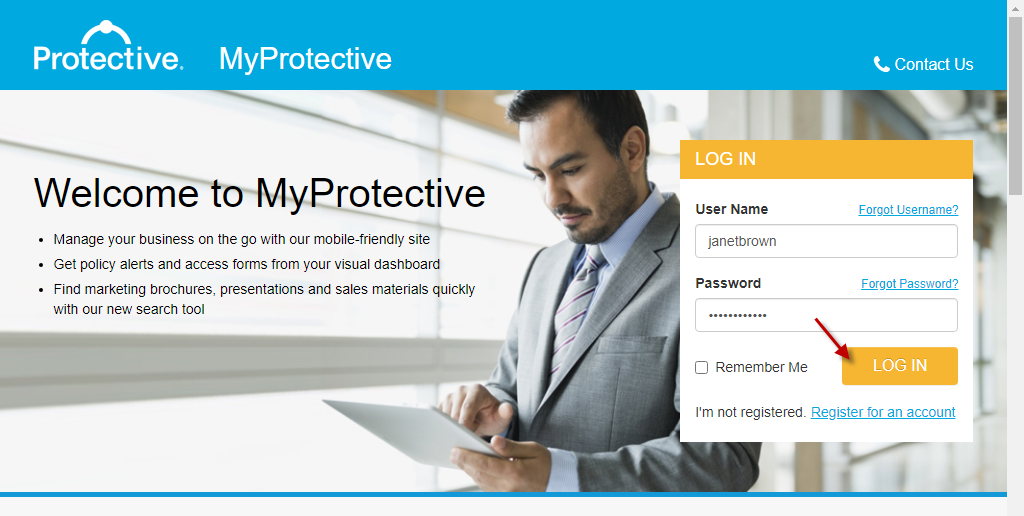 Step 6: Sub-user chooses a security question.
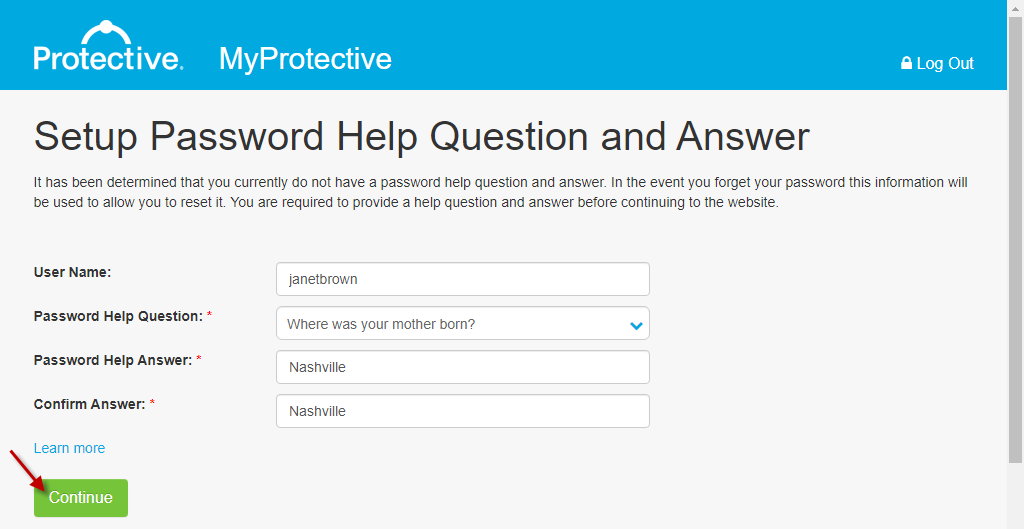 Step 7: Sub-user reviews email address for accuracy.
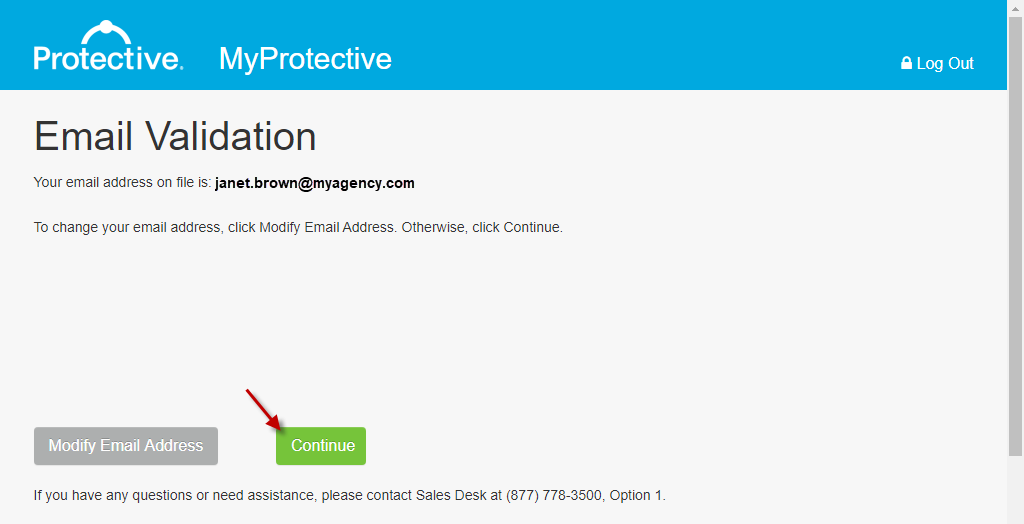 Step 7: Sub-user successfully logs in.
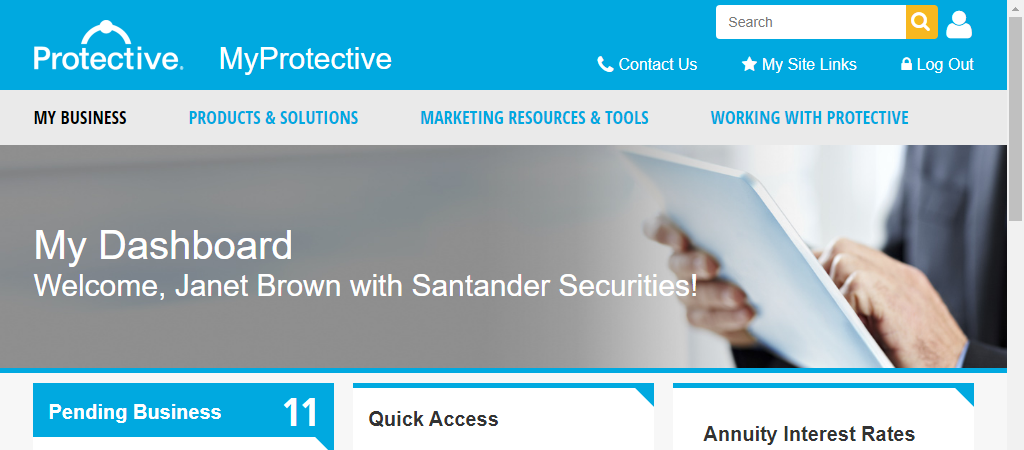 Sub-user password reset
Step 1: Primary user logs into MyProtective.com and navigates to Manage Sub-Users maintenance page.
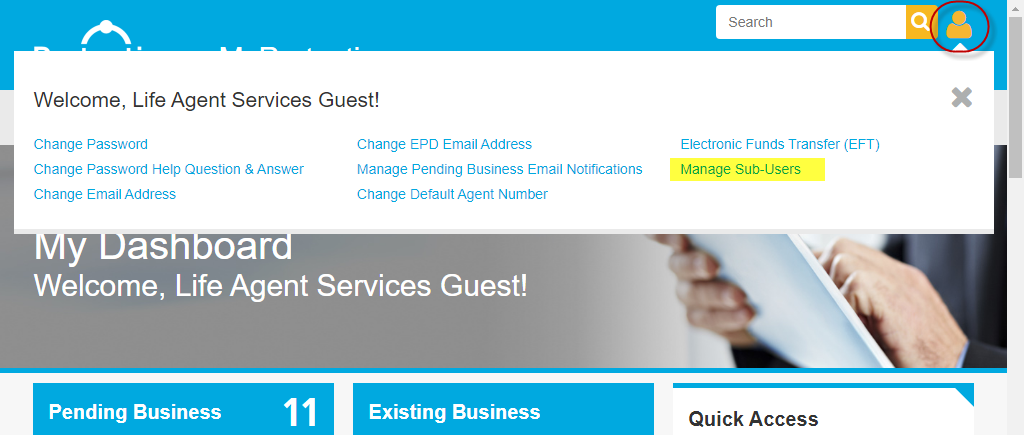 Step 2: Primary user selects “Send Reset Email” for desired sub-user account.
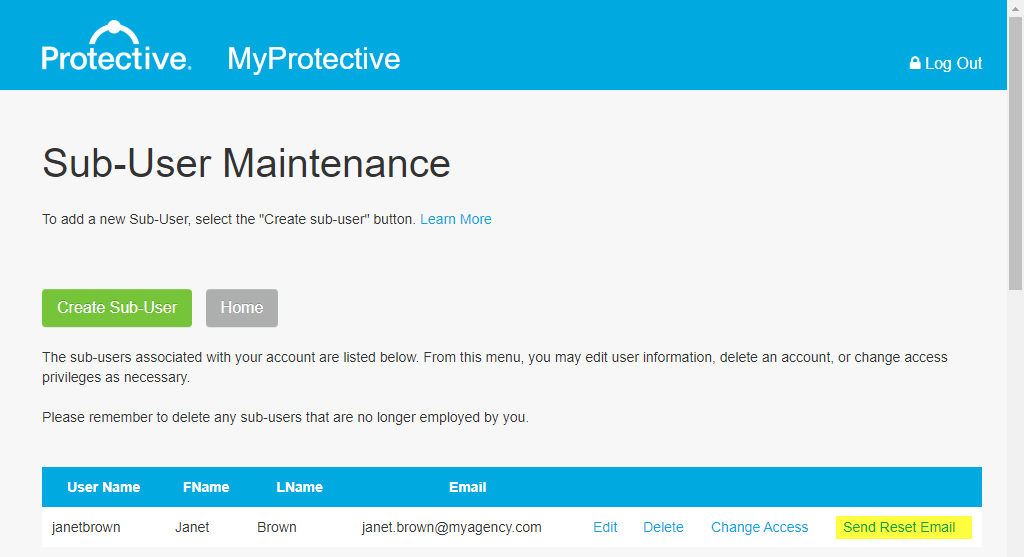 Step 3: Sub-user receives reset email and clicks link to reset password (link expires after one hour).
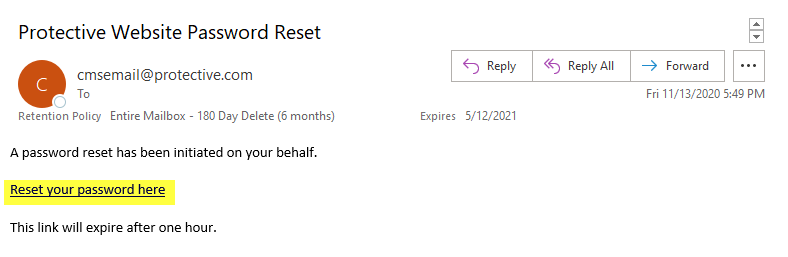 Step 4: Sub-user enters user name and can request it from the primary user if unknown.
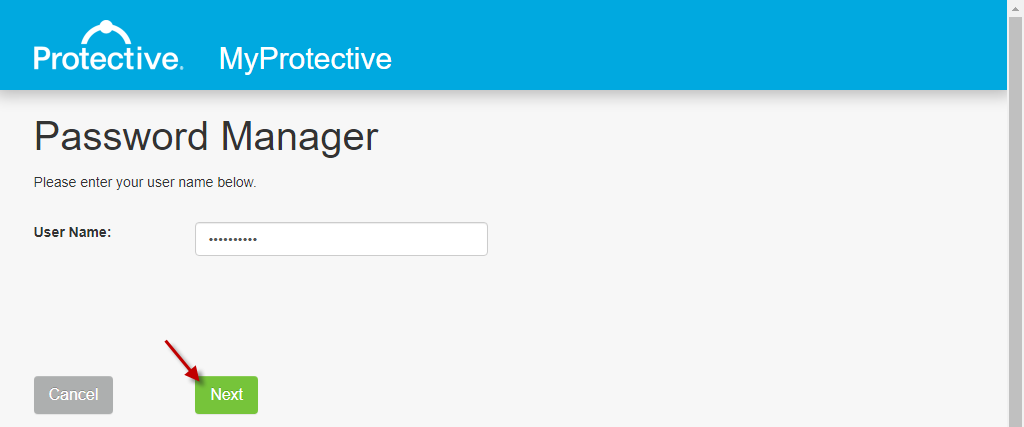 Step 5: Sub-user creates a new password that matches the requirements listed.
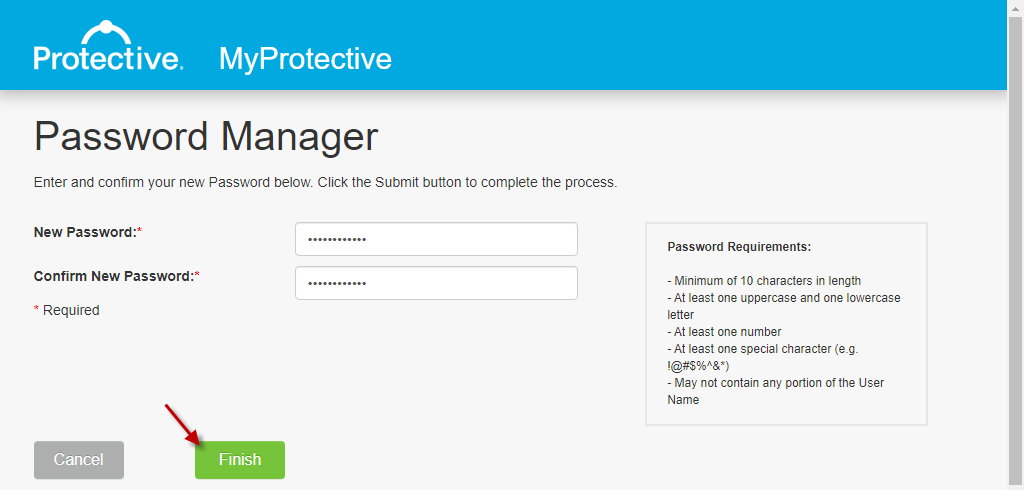 Step 6: Sub-user clicks “Continue” to confirm new password and also receives a confirmation email.
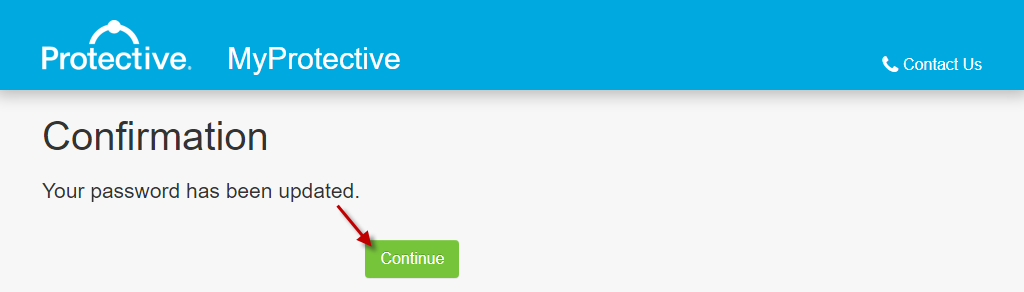 Step 7: Sub-user taken to a MyProtective.com log in page for access.
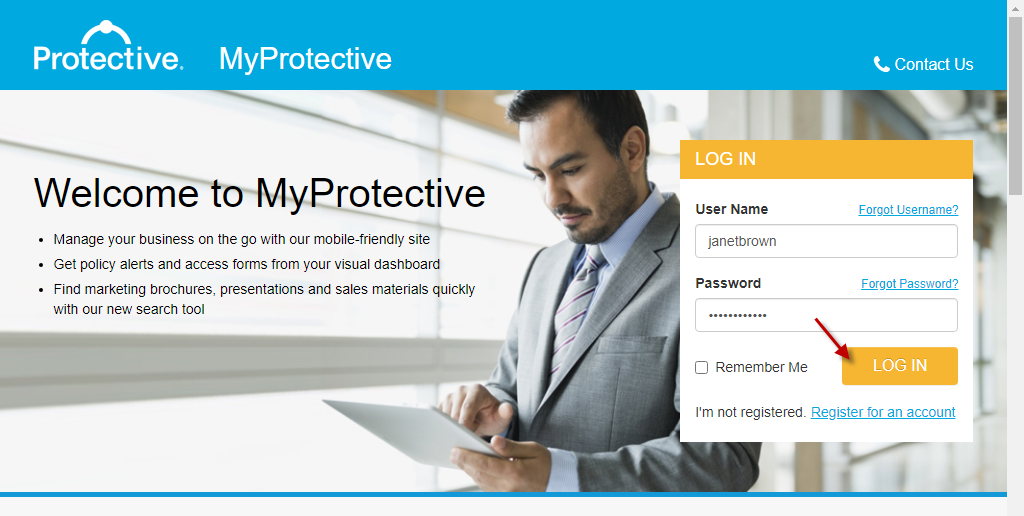 Step 8: Sub-user successfully logs in.
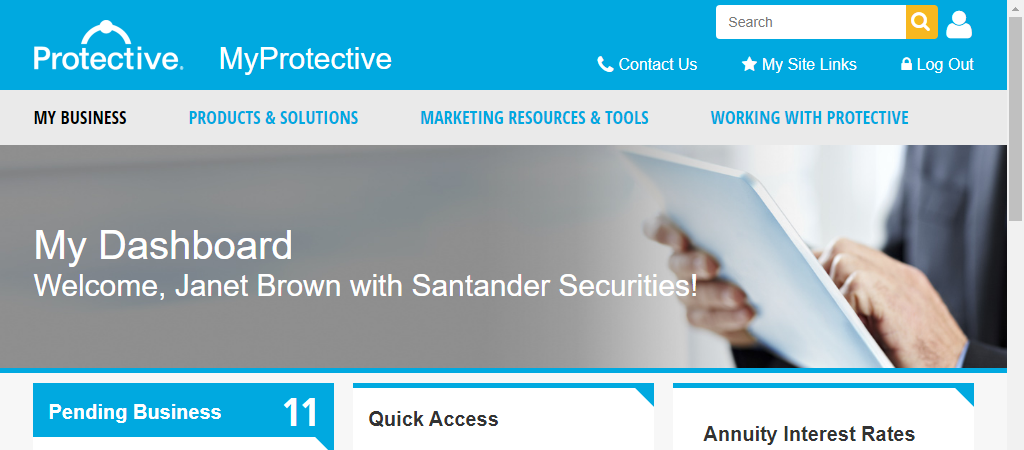 Questions?
Contact XXX.